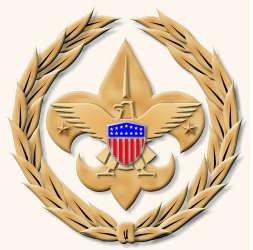 COMMISSIONER CABINET
Monthly Training
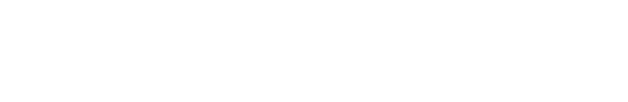 Jack Boyde
Assistant Council Commissioner
Health & Safety
Prepared… for anything
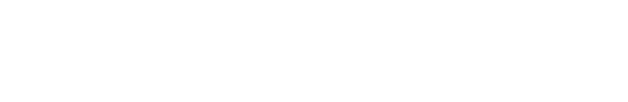 H&S: Prepared for Anything
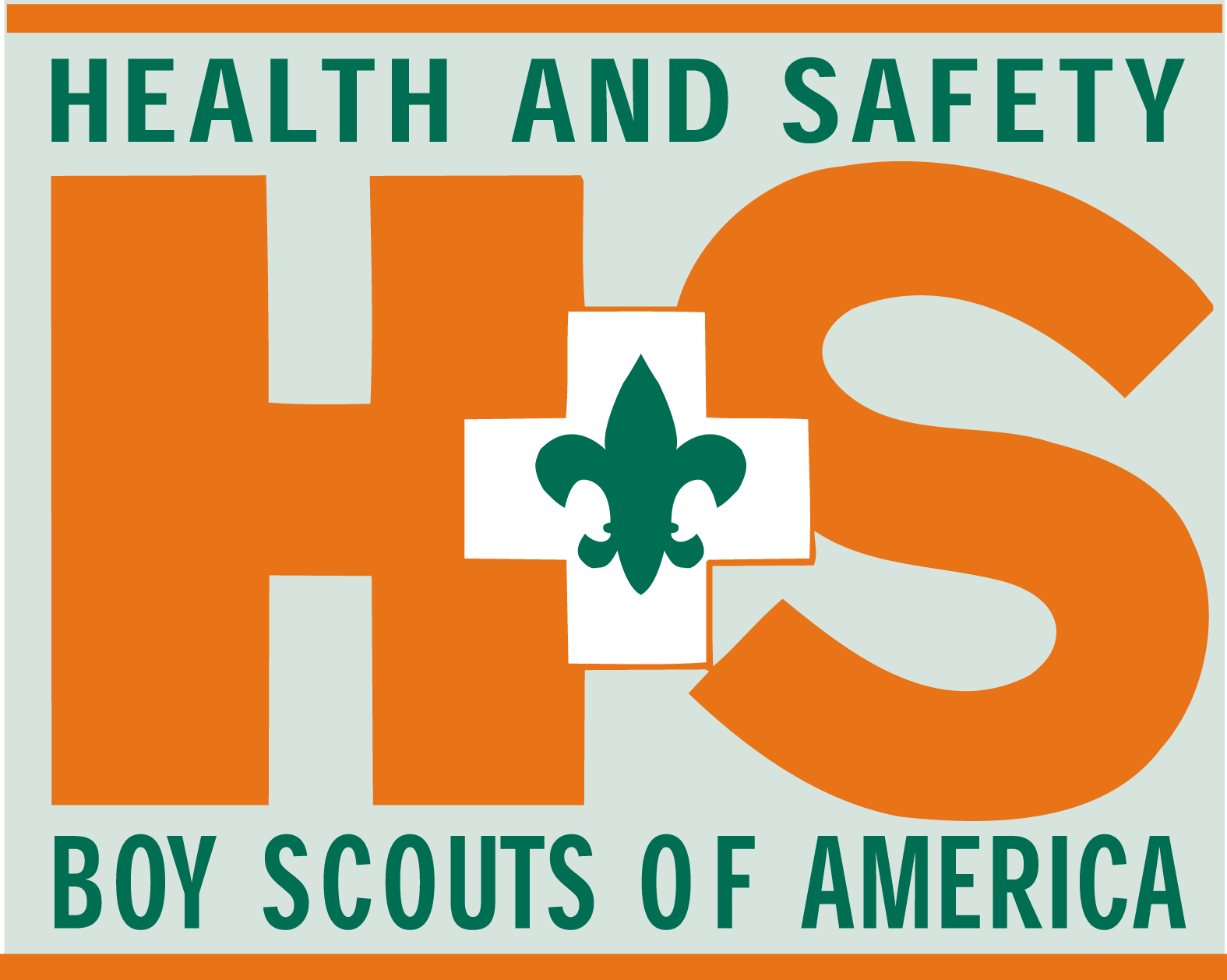 [Speaker Notes: INTRO:
The safety of our youth, volunteers, staff, and employees cannot be compromised. Health and safety must be integrated into everything we do to the point that no injuries are acceptable beyond those that are readily treatable by Scout-rendered first aid.]
H&S: Prepared for Anything
Everyone Must Work Together:
Know, understand, and comply with all rules, policies, and procedures
Model safe behaviors
Encourage volunteer leaders and youth members to share in the management of risk
Promote, provide, and, when appropriate, require health and safety training
H&S: Prepared for Anything
Question:
What is “official” the Commissioner Role in Health & Safety?

Answer:
Nothing!
[Speaker Notes: There is nothing in the Commissioner “official” literature that requires the Commissioner to do anything with H&S]
H&S: Prepared for Anything
Why:
So why this training topic?

Commissioners are skilled and knowledgable.  They can…  
Provide an audit function
Give good advice or suggestions
Update leaders on current resources/rules
[Speaker Notes: HOWEVER!]
H&S: Prepared for Anything
Example #1:
A Boy Scout troop is thinking about going to a high adventure base.What advice could the UC give them?
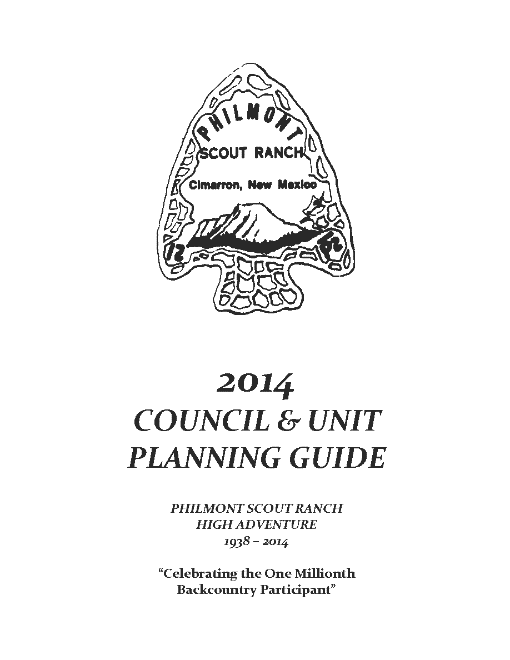 [Speaker Notes: As of 2014, at least TWO people per Crew must be trained in Wilderness First Aid plus adult AED/CPR for Northern Tier, Philmont and Sea Base (The Summit only requires ONE person).  Knowing this far enough in advance will prevent disappointment!

Source: Council & Crew Planning Guides (unique to each HA base)]
H&S: Prepared for Anything
Example #2:
A Cub Pack wants to go on an overnighter.  What are the two key requirements they should consider?
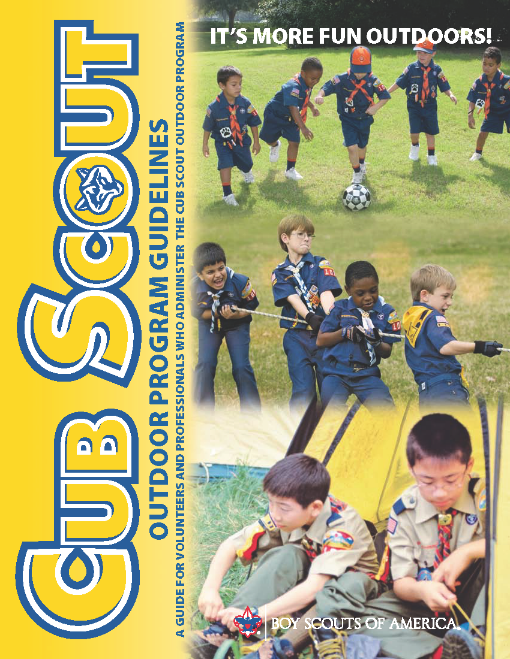 [Speaker Notes: Are they going to a Council-approved location?
Has at least one adult giving leadership to the overnighter taken BALOO training?

SOURCE: #510-631 Cub Scout Outdoor Program Guidelines]
H&S: Prepared for Anything
Standard Practice
Remind Leaders to stay up-to-date with online safety training.
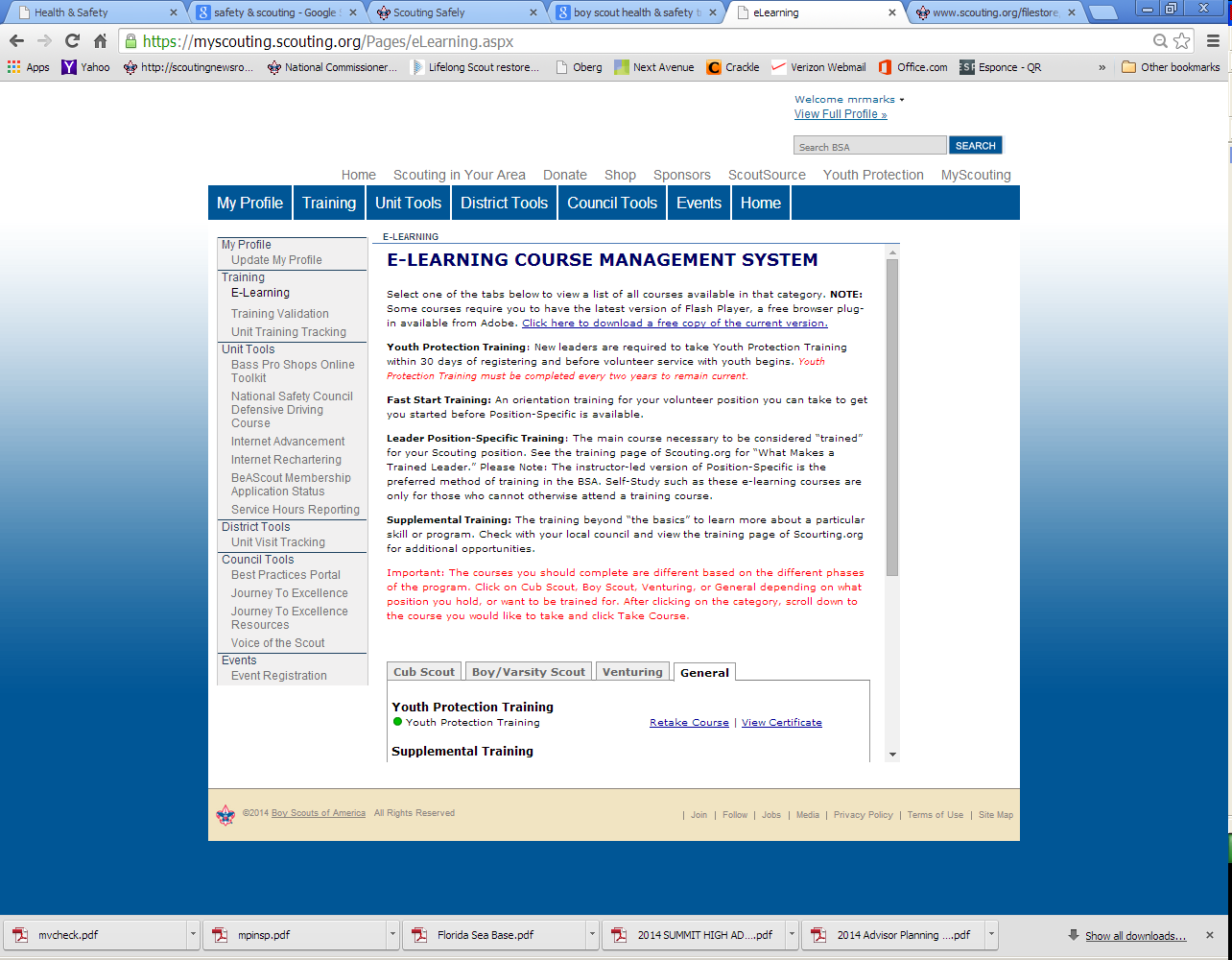 [Speaker Notes: Health & Safety training is valid for two years.]
H&S: Prepared for Anything
Examples of Required Training:
Youth Protection Training: all outings
Planning & Preparing for Hazardous Weather: all outings
Safe Swim Defense: aquatic/swim activities
Safety Afloat: boating activities 
Climb On Safely: climbing activities
CPR: climbing & boating activities
Wilderness First Aid: backcountry tours
[Speaker Notes: PLUS… CPR/AED for Back Country tours

WFA (and above) plus CPR/AED requirements depend upon the event or activity planned… frequently determined by the proximity of emergency medical personnel and emergency facilities.]
H&S: Prepared for Anything
ALSO these training courses!
NRA Instruction and Range Safety Officer:  all shooting activities
Paddlecraft Safety
Swimming & Water Rescue
Any others?
[Speaker Notes: NRA instruction must be specific to the shooting being conducted…

Aquatics - not online courses.  Good for 3 (three) years.

Note: BSA Lifeguard training – now conducted for Camp Staff

Aquatics Supervision courses of  Swimming and Water Rescue and Aquatics Supervision: Paddle Craft Safety cover SKILLS needed to meet Safe Swim Defense and Safety Afloat policies applied at the unit level.

Additional experience and training required for SCUBA, whitewater, tow sports, etc.

ASK any other safety training to consider??]
H&S: Prepared for Anything
Have you ever used this pledge?
I will not drive when I feel fatigued. I realize that when I am fatigued, I process information more slowly and less accurately and this impairs my ability to react in time to avoid accidents.
I will arrange my schedule so that several days before a Boy Scout "driving trip," I will get a good night's sleep every night to avoid the cumulative effect of not getting enough sleep.
I will make trip preparations far enough in advance so that last-minute preparations don't interfere with my rest.
I will make travel plans that take into account my personal biological clock and only drive during the part of the day when I know I will be alert.
I will be smart about engaging in physical activities during Scouting outings and will make sure that I will be ready to drive alertly.
[Speaker Notes: Not a bad idea to review this with the unit committee every year!
SAFE DRIVER PLEDGE]
H&S: Prepared for Anything
Have you considered…
Doing a meeting place inspection?
USE the BSA Meeting Place Inspection Checklist
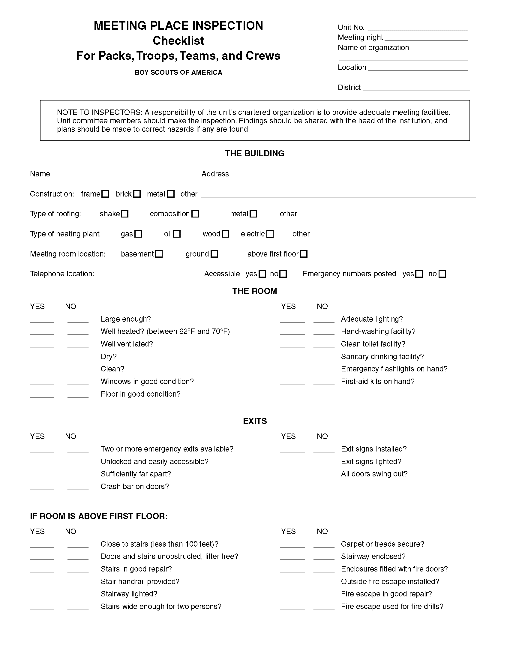 [Speaker Notes: Share the results with the Charter Organization (and Service Executive)

SOURCE: #34416 Guide to Safe Scouting]
H&S: Prepared for Anything
Do your units know about…
Annual Motor Vehicle Checklist
USE the BSA form
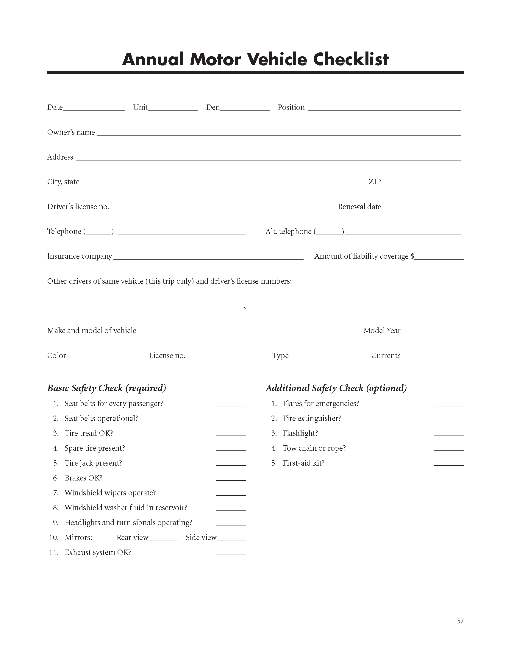 [Speaker Notes: Provides an “extra” opportunity to make Scouting safe for our youth
Allows the “suggestion” to include flares, flashlight, first aid kit, etc.
Lets adult leaders/volunteer drivers know we are serious about safe driving!

SOURCE: #34416 Guide to Safe Scouting]
H&S: Prepared for Anything
New!:
Pocket version of GSS (Guide to Safe Scouting)
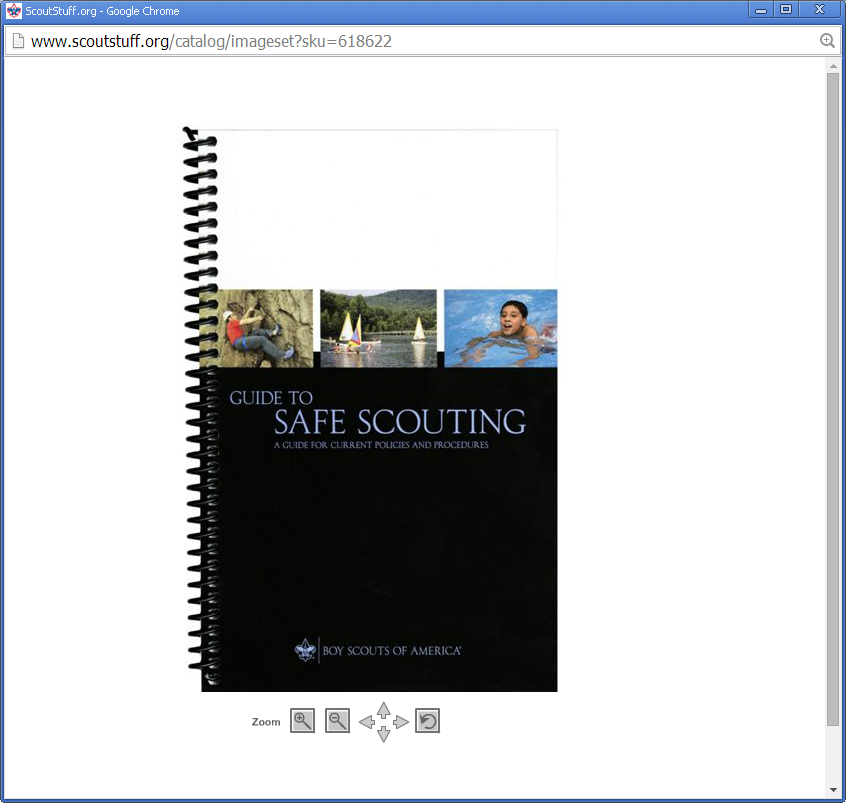 [Speaker Notes: Makes it easier to fulfill the Tour Permit requirement…  where Committee Chair and Adult leader SIGN and say that “adult leaders have read and are in possession of a current copy of Guide to Safe Scouting”]
H&S: Prepared for Anything
New!:
Event Checklist
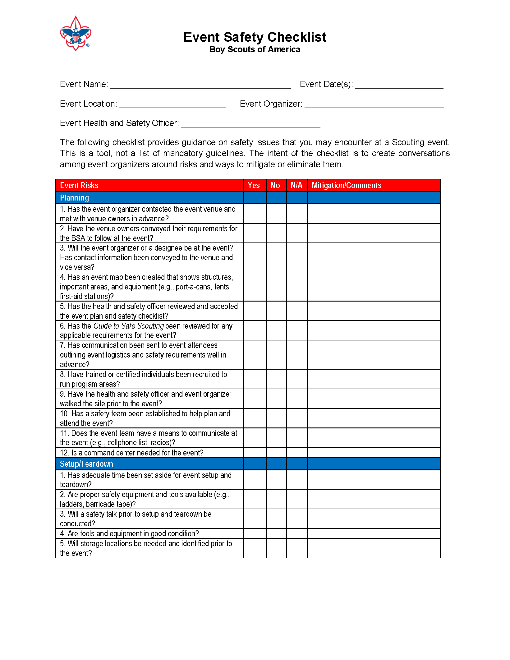 [Speaker Notes: SOURCE: #34416 Guide to Safe Scouting

The checklist provides guidance on safety issues that a unit may encounter at a Scouting event. 
It is a tool, not a list of mandatory guidelines. 
The intent is to create conversations among event organizers around risks and ways to mitigate or eliminate them.]
H&S: Prepared for Anything
New!:
Campout Checklist
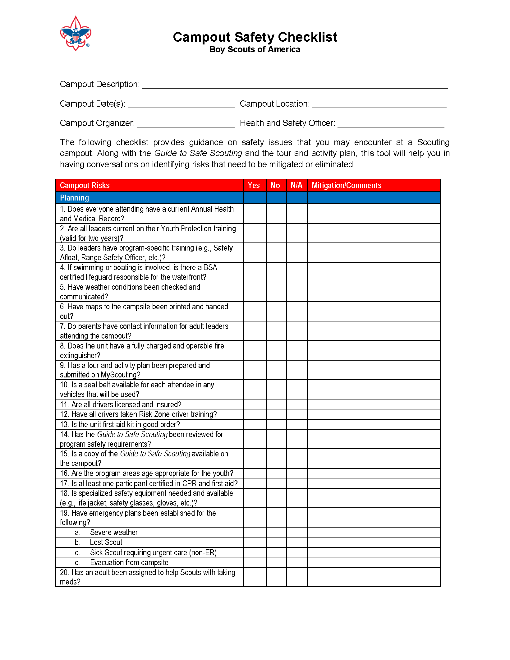 [Speaker Notes: SOURCE: #34416 Guide to Safe Scouting

Similar purpose as the Event Checklist – with specific items to consider for a Scouting Campout.]
H&S: Prepared for Anything
Tools:
LHC Commissioner website:http://commissioner-bsa.org/h&s
Questions?
19
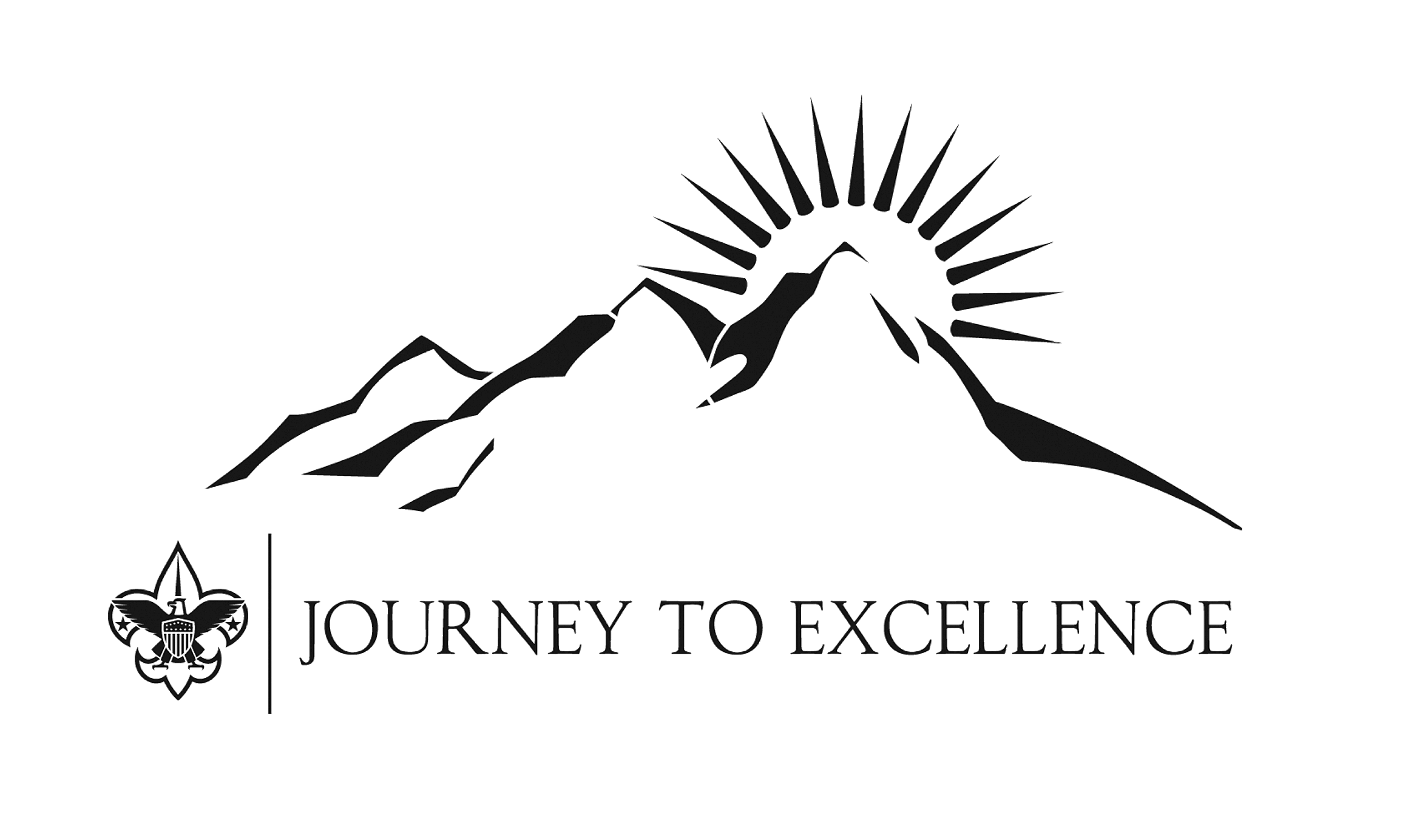 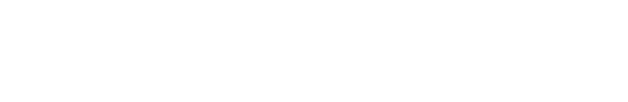 [Speaker Notes: Thank You]